Fagdag for observasjons -og NEWS instruktører på Agder
Søgne Gamle prestegård 
24.mai 2022
[Speaker Notes: Info om navnebytte]
Forslag til tema
Førstehjelp/ HLR
Respirasjonsfrekvens
ABCDE - observasjon og tiltak. Mer fokus på å behandle pas. der hvor behandlingsavklaringen er klar på at behandlingen skal skje i kommunehelsetjenesten. 
Slag
Case
Praktisk gjennomgang av NEWS2 målinger
Utstyr, stoler man på de. Utskifting, hvor kjøpe nytt. Erfaringer.. 
Utfordringer ifht målinger av enkelte beboere. 
Kommunikasjon med legevakt
Når man kun tar f.eks. BT, vil det regnes som score, og skal man da fortsette måling til lege seponerer?
Rettet mot hjemmesykepleiens vanlige arbeidsdag 
Er det tilpasninger som bør gjøres ift undervisning av vernepleiere som er i arbeid med utviklingshemmede. 
Sirkulasjons-utfordringer i geriatrien. Hvilke utfordringer skiller seg fra den eldre kontra den yngre pasienten. Hva må vi se etter?
Oppdateringer News. Faglig råd og veiledning i forhold til HLR-, som hvordan beslutte det, hvem som beslutter det. 
Motivasjon av kolleger til å trene med News2. Feilkilder på målinger. Erfaring fra f.eks digitale BT- og tempmåling-apparater. Føler de kommer med varierende målinger..... (Pannemål: 35,3 ¤C....)
Habituell NEWS 
Kan to sykepleiere seponere News. Og hvordan få legene til å ta seg tid til og oppdatere ønsket målinger på NEWS ved legevisitt
Spo2 og Kols pasienter
 ISBAR
Motivasjon for brukere innenfor psykisk helse til å ta NEWS score
Erfaringer og om NEWS følges opp. Scale 1-2 i spo2, hva gjør andre. NEWS av nye pasienter før helg, hvor målinger er normale målinger, men som gir score
Hvordan få implementert News rundt på arbeidsplassene slik at det blir en naturlig del av arbeidsoppgavene. Normal News kontra News ved sykdom; individuelle forskjeller på normal News 
Simulering
2
[Speaker Notes: Form på samlinger: 1 av hver 
Nye instruktører, for -samlingen]
Program
09:00- 09:10 Velkommen
09.10- 09.30 Observasjonskompetanse på Agder v / Merethe A. Land
09.30- 09.55 Erfaringsdeling fra NEWS instruktører 
09.55- 10.10 Pause
10.10- 10.40 Smertekartlegging v/ Pia Sætra
10.40- 11.00 Behandlingsavklaring vs lindring v/ Cathrine H Ruud
11.00- 11.15 Refleksjonsoppgaver
11.15- 12.00 Lunsj
12.00- 12.20 Erfaringsdeling førstehjelp/ HLR
12.20- 12.50 Utstyr i NEWS bag- kan vi stole på utstyret v/ Nor Engros
12.50- 13.05 Pause
13.05- 13.50 Simulering v/ Richard Skåra
13.50- 14.00 Avslutning
3
[Speaker Notes: Print ut a3
Livsmestring KRS og Risør kommune]
VR brukt som kompetanseheving
I alle pauser vil det være mulighet for å øve på ABCDE metodikk ved bruk av VR briller. 
En morsom og lærerik måte å øve på ABCDE!
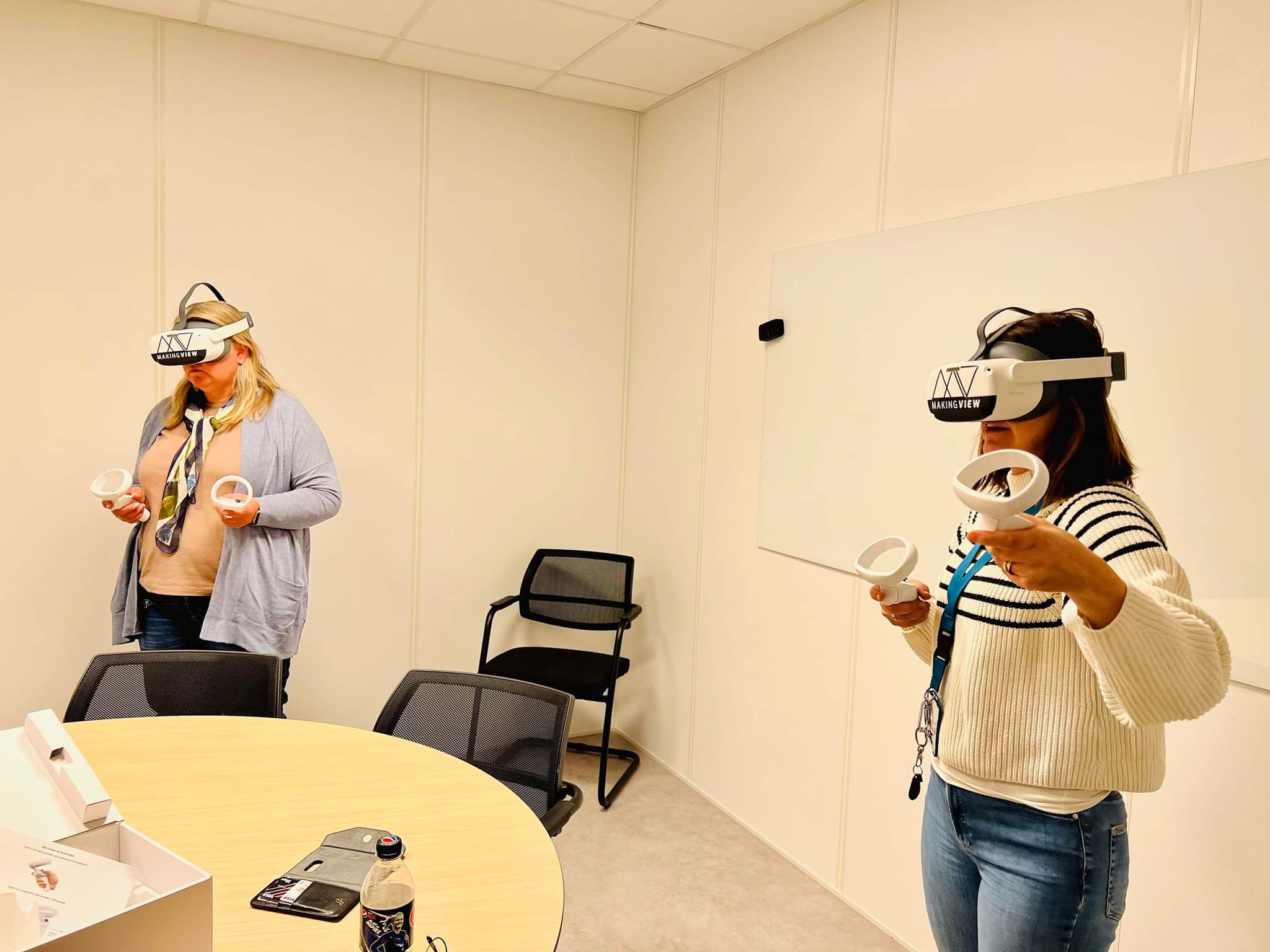 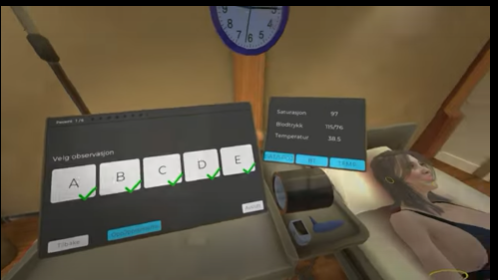 4
Observasjonskompetanse på Agder
Merethe A. Land
Fagkoordinator USHT Agder øst
Nasjonale faglige råd: tidlig oppdagelse og rask respons ved forverret somatisk helsetilstand
Utdanning og opplæring som sikrer rett kompetanse hos helsepersonell
Monitorering av pasientenes vitale funksjoner 
Gjenkjenning av forverret tilstand og adekvat respons 
Rutiner som sikrer tydelig kommunikasjon og rask hjelp ved mistanke om en forverret tilstand 

De faglige rådene har best effekt dersom alle rådene implementeres og ses i sammenheng.

Tidlig oppdagelse og rask respons ved forverret somatisk tilstand - Helsedirektoratet
6
[Speaker Notes: 9.10-9.30
Formålet med rådene er å bidra til tidlig gjenkjennelse av en forverret somatisk tilstand og iverksette adekvate tiltak som sikrer en god og forsvarlig pasientbehandling.
Viktigste elementene for å følge de faglige rådene er….
Rådene har bakgrunn i Helsepersonell  loven- har plikt til å yte helsehjelp når det er påtrengende nødvendig.  Kompetanse innen Observasjonskompetanse og vurderingsevne støtter dette 
Den største motivasjonen bør uansett være:
En tredjedel av unødige dødsfall er relatert til følgende årsaker, dels i kombinasjon;
manglende eller for sen oppdagelse av forverret somatisk tilstand
mangelfull observasjon av pasienten
svikt og/eller misforståelser i kommunikasjon mellom helsepersonell

USHT Agder jobber etter nasjonale faglige råd og legge til rette for at dere kan følge rådene ved å gi dere undervisning, ressurser på kompetanseheving, materialet og øvelser på scenarior for å bli bedre]
Klinobskommune
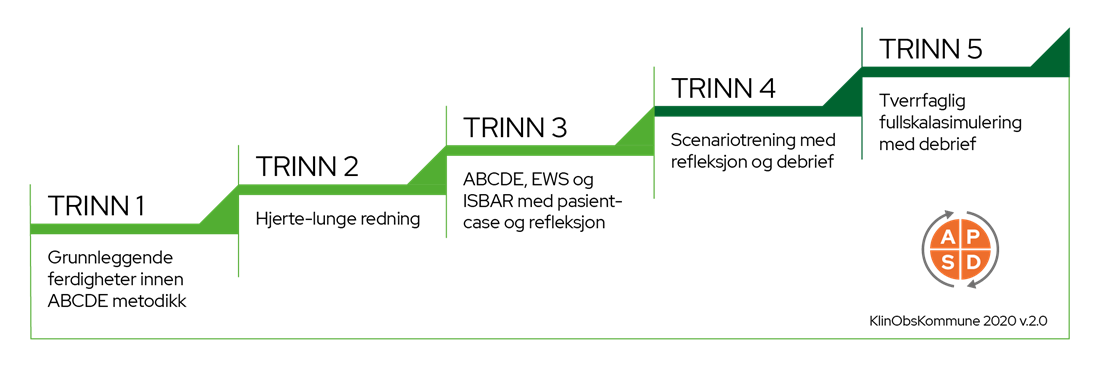 7
[Speaker Notes: KlinObsKommune er en trinnvis kompetansemodell for å øke klinisk observasjonskompetanse blant helsepersonell i kommunale helse- og omsorgstjenester.
Utviklet av fire samarbeidene USHT. Vi i USHT har benyttet oss av fagmateriale som ligger tilgjengelig på trinn 1. 

Utover  det støtter vi den pedagogiske oppbygningen. Men i og med at det ikke ligger materialet på trinn 2, kun en anbefaling. Dette gjøres ulikt i kommunene og det er heller ingen nasjonal anbefaling hvordan dette skal gjøres.  Det ligger heller ingen konkrete retning for hvordan gjennomføre trinn 4&5
Derfor har vi i USHT Agder valgt å lage vår egen trapp]
Observasjonskompetanse på Agder
Trinn 3
Simulering 
Fagdag for observasjons- og News instruktører med simulering som metode 
Instruktører blir tilbudt fasilitatorkurs, deltakelse i fasiltatornettverk og tilgang til scenariobank på nettside
Trinn 2
NEWS2 / ISBAR
Alle ansatte går i gjennom opplæringspakken som ligger tilgjengelig på nettsiden
Instruktører får tilsendt pp utarbeidet av USHT Agder for bruk i undervisning.
NEWS2 og ISBAR er tema på fagdager for observasjons- og News instruktører
Nye instruktører blir invitert til oppstartsmøte og får tilsendt informasjonsmail
Trinn 1 
Observasjonskompetanse
Teoretisk ABCDE grunnopplæring fra NEWS nettside til faglærte
Ufaglærte får opplæringsmateriell hentet fra Aldring og helse
Instruktører får tilsendt pp utarbeidet av USHT Agder for bruk i undervisning.
Observasjonskompetanse og ABCDE er tema på fagdager for observasjons- og News instruktører
8
Observasjonskompetanse og NEWS2 på Agder
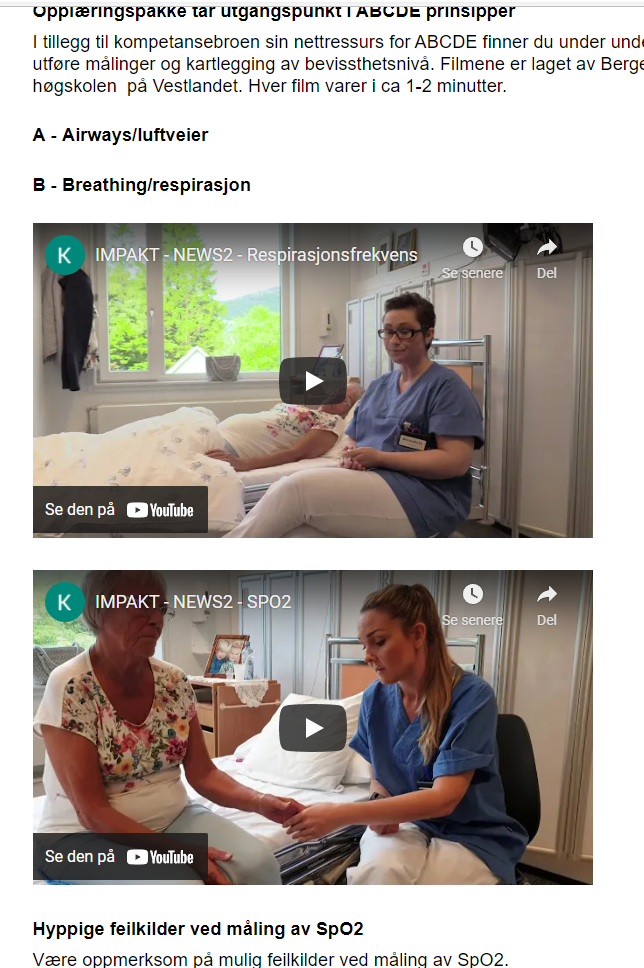 Kristiansand kommune - NEWS2
NEWS2 Agder øst - Grimstad kommune
9
[Speaker Notes: Nytt innhold på nettsiden, 
 Hva har vi innenfor de ulike trinnene: Nytt innhold ABCDE mer innenfor hver bokstav, 
Presentere støtteverktøy for instruktører pp ,samt kompendium fra klinobs kommune.]
Pediatric Early Warning score- PEVS
PEVS - Pediatric Early Warning Score - Grimstad kommune
10
[Speaker Notes: Kort presentasjon av PEVS og ønske om PEVS instruktører i Agder, nettverk- ressurser på nettside 
PEVS eller Pediatric early warning scores (PEWS) er skåringssystemer som basert på alder og parameter som respirasjonsfrekvens, oksygenmetning, puls, blodtrykk, temperatur og bevissthetsnivå identifiserer pasienter i fare for klinisk forverring.  Dersom de målte parameterne i økende grad avviker fra normalverdier for alderen øker skåren. Skåren for alle de ulike parameterne legges sammen til en tallverdi som, avhengig av cutoff-nivå bestemmer pasientens risiko for klinisk forverring.]
Erfaringsdeling fra bruk av NEWS2 i kommunene
Margrete Helleland og Lene T. Smitt-Ingebretsen
Avdelingsledere, Habilitering voksne, Kristiansand

Hilde Cathrine Henriksen og  Elisabeth L. Gregersen, Risør
[Speaker Notes: 9.30-9.55]
Pause til 10.10
12
Smertekartlegging
Pia Sætra
Kreftkoordinator, Grimstad kommune
[Speaker Notes: 10.10-10.40]
Vurderingsverktøy DisDAT – tilfreds/utilpass
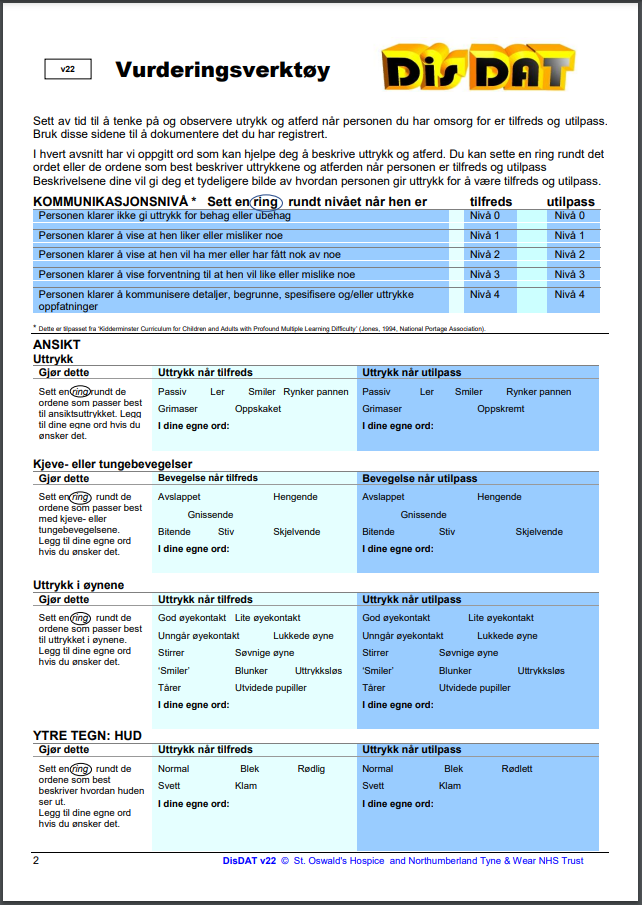 Informasjon om DisDAT på Aldring og helse sine nettsider

kristiansand.kommune.no/news

grimstad.kommune.no  Søk på news
14
Behandlingsavklaring versus lindring
Cathrine Humlen Ruud
Søgne Gamle prestegård 
24.mai 2022
[Speaker Notes: 10.40-11]
Hva menes med behandlingsavklaring?
16
[Speaker Notes: NEWS2 er et verktøy, basert på ganske aktiv behandling.
Viktig at vi tenker over hvor akkurat denne pasienten er i sitt sykdomsforløp]
Hva menes med behandlingsavklaring?
Når lege/behandlingsteam har tatt stilling til hvilken helsehjelp eller behandling som er mest hensiktsmessig for den enkelte bruker

Det å ta stilling til behandlingsnivå og behandlingsintensitet dersom noe akutt skulle skje
Akuttinnleggelse sykehus
Målrettet behandling for kortvarige tilstander, for eksempel akutte infeksjoner – eller kun lindrende behandling
HLR-status
Skal pasienten ha hjerte – lungeredning ved hjertestans
Vurderer grad av alvorlig somatisk og kognitiv sykdom, samt alder
Etisk vurdering ved kort forventet levetid
Hvis bruker ikke ønsker gjenoppliving, skal det respekteres uavhengig av helsetilstand ellers (samtykkekompetent)
17
[Speaker Notes: Vurdere behandling – har pasienten symptomer av sin for eksempel lave Hb/blodprosent?]
Veileder
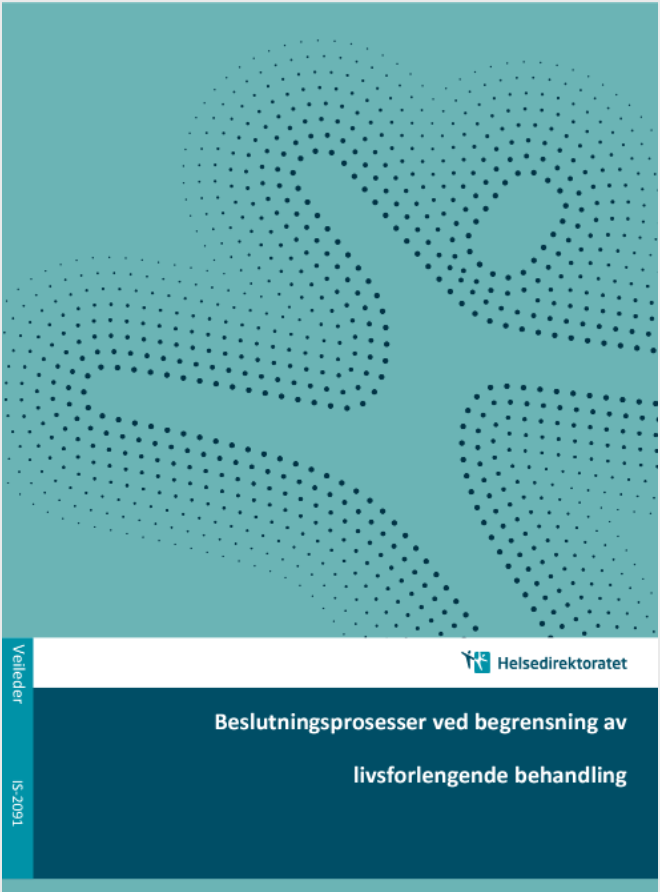 Kvalitetssikre beslutningsprosesser knyttet til det å ikke sette i gang eller å avslutte livsforlengende behandling av alvorlig syke pasienter med dårlig prognose
Skal være til støtte for helsepersonell, pasient og pårørende

Beslutningen er en legeoppgave, men helst som et team med bruker, helsepersonell og pårørende (hvis pasienten ønsker det)
18
Hvordan gjøre en vurdering?
God og åpen kommunikasjon med bruker og pårørende basert på

Hvor er brukeren i sitt sykdomsforløp?
Forventet levetid?
Hva har endret seg den siste tiden? 
Hva er funksjonsnivået nå?
Symptomer? ESAS/Mobid-2?
Dialog og samtaler med lege?

Hva ønsker brukeren selv? Pårørende?
Har brukeren gitt uttrykk for spesielle ønsker?
Hvordan ser de på situasjonen og utviklingen
Hva er realistisk å forvente?
Hva gjør vi hvis..? Hva ville brukeren ønsket?
19
[Speaker Notes: For pasienter med manglende samtykkekompetanse skal pårørende inviteres til en samtale for å kunne medvirke på pasientens vegne.]
Dokumentasjon
Behandlingsavklaringen må være tydelig på hva lege/teamet har kommet fram til
Beslutninger og avklaringer gjort i samtaler, må komme tydelig fram
Viktig å ha en god rutine på hvor dette dokumenteres
Vet dere hvor dere skulle lett i pasientjournalen?

Gjennomføring av Forhåndssamtaler anbefales tidlig i forløpene
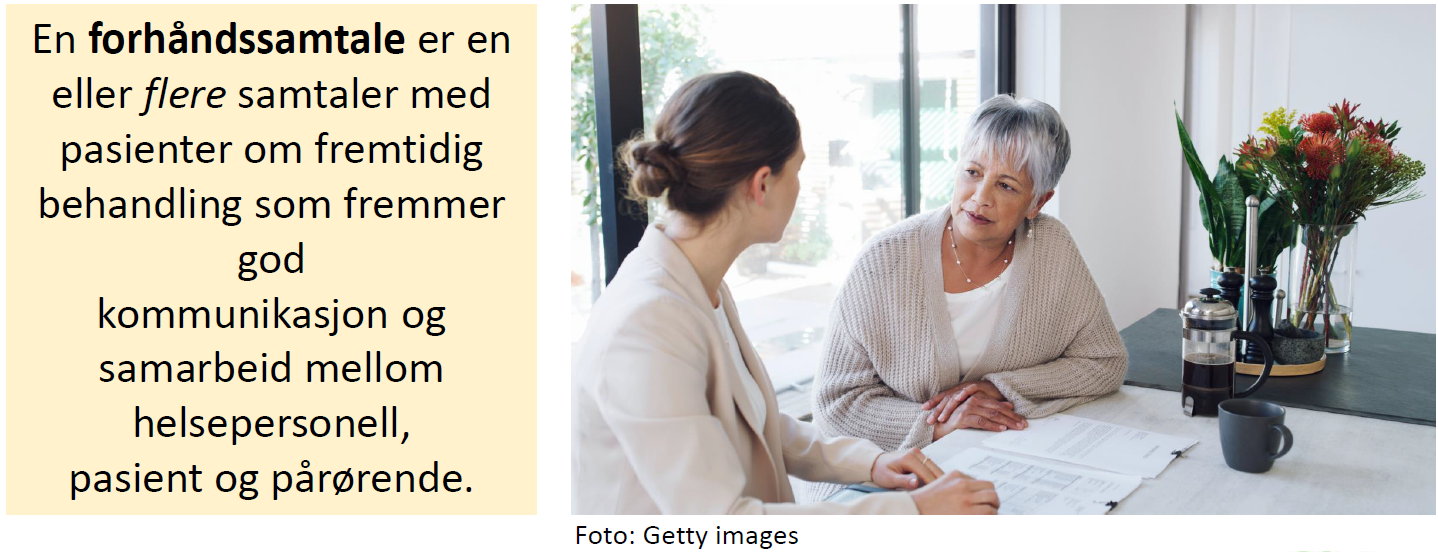 20
Refleksjonsoppgaver
[Speaker Notes: 11-11.15]
Rollen som observasjons- og NEWS instruktør
Bruk av Menti til å reflektere over rollen som observasjons- og NEWS  instruktør.
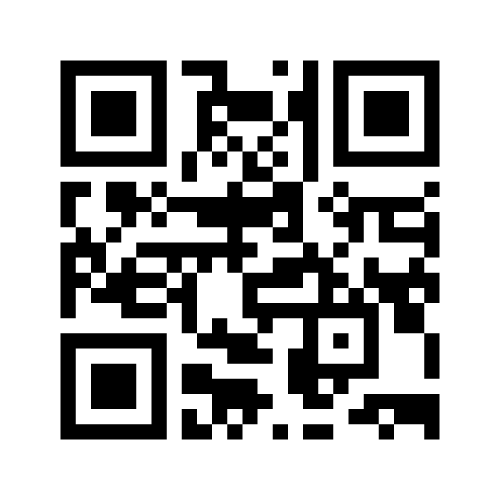 22
Menti spørsmål- bruk kode:
Hva har du som instruktør brukt av fagstoffet som ble delt på forrige samling 3.mai 2021?  Erfaringsdeling, Sepsis, forskning på TILT, Respirasjon og Spo2,
Reflekter for deg selv
23
Menti spørsmål- bruk kode:
Hvilke tema  planlegger du og ha undervisning i  for dine kollegaer ?
Reflekter for deg selv
24
Menti spørsmål- bruk kode:
Hva er den viktigste oppgaven du har som instruktør slik du ser det?
Reflekter sammen med sidepersonen.
25
[Speaker Notes: ( med sidepersonen)- vise til slide 9]
Forventinger til observasjons- og NEWS instruktører:
Har vi utstyret som trengs for å utføre NEWS målinger?

Videresend  lenke til NEWS2 opplæringspakken til nye kollegaer. 

Oppfordrer til å ha undervisning for dine  kollegaer etter hver samling

Er det tomt for NEWS2 kort & ISBAR  blokker er det informasjon på nettsiden hvor det kan trykkes opp flere.

Diskuter gjerne NEWS2 case på fiktive pasienter i pausen. Hva er score, hvilken respons bør vi gi.  Øv på bruk av ISBAR skjema på test brukere

Foreta gjerne journalgranskning/målinger på pasienter i din avdeling. Er NEWS2 implementert? Brukes  NEWS2 i oppfølging av pasienter som har endret somatisk helsetilstand og er det tatt habituell NEWS2?

Vi anbefaler å møtes på tvers av enheter innad i kommunen for å dele erfaringer med hverandre (gjerne via teams).
26
Hva er den største utfordringen du opplever med å være instruktør?
Reflekter sammen med sidepersonen.
27
[Speaker Notes: Hva er den største utfordringen du opplever med å være instruktør?( med sidepersonen) – plenum, 
forslag til løsning på utfordring]
Lunsj kl. 11.15- 12.00
28
Erfaringsdeling førstehjelp og HLR
Evje og Hornnes kommune
Grimstad kommune
[Speaker Notes: 12-12.20]
Erfaringsdeling førstehjelp/ HLR- sett inn bilde
Grimstad kommune
Evje og Hornes kommune
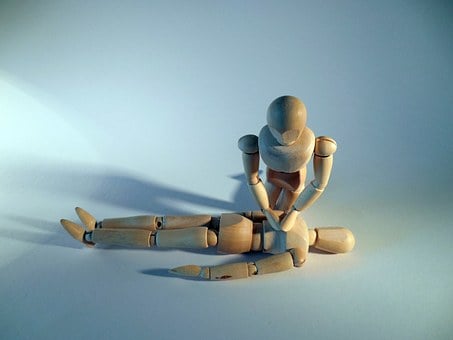 30
Førstehjelp og HLR
Grimstad kommune
Merethe A. Land,
Bakgrunn for prosjektet
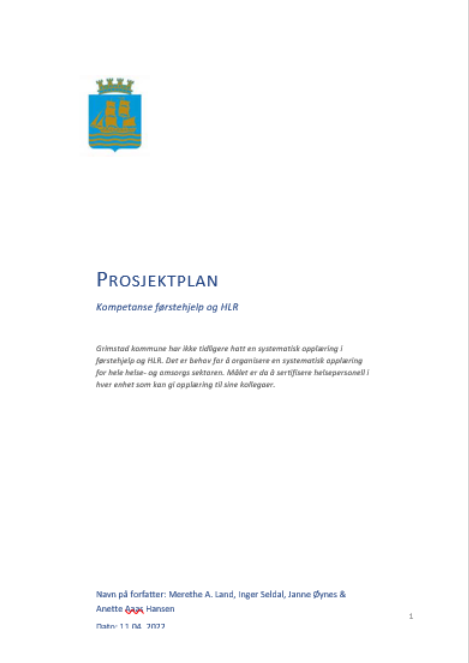 Grimstad kommune har tidligere ikke hatt systematisk opplæring i førstehjelp og HLR. Det er behov for å organisere en systematisk opplæring for hele helse- og omsorgs sektoren. Målet er å sertifisere helsepersonell i hver enhet som kan gi opplæring til sine kollegaer. 
Jamfør helsepersonelloven har helsepersonell plikt til å yte førstehjelp og HLR ut ifra sin kompetanse.  I forskrift for kvalitet og ledelse beskrives behovet for å ansvarliggjøring for slik kompetanse. 
Ekstern kursleverandør vil bli benyttet for sertifisering av helsepersonell/ instruktører innen førstehjelp og HLR
Grimstad kommunen følger retningslinjer for anbud og tilbud fra eksterne kurs leverandører
[Speaker Notes: Janne: Initiativ fra flere avdelinger, Noen har hatt opplæring, noen har hatt egen og noen har kjøpt inn. Har vært variasjon i sektoren.]
Søknad på midler
Sendt inn søknad på midler til prosjektet på Kommunalt kompetanse- og innovasjonstilskudd
Midler skal gå til sertifisering av ansatte som skal ha videre undervisning med kollegaene sine
Mulighet for egne sertifiserte «instruktører» internt i sektoren
Totalsum på søknad 250 000,-
Gjennomføring
Prosjektstart: Oktober 2022. Prosjektslutt september 2022 Kravspekk på anbud
Involvering av Åse Liv Bjønnum, HMS rådgiver 
Kravspesifikasjon av 3 tilbydere innen oktober 2022
Sertifisering av instruktører i enhetene av eksternt selskap
Instruktører støttes av prosjektgruppe for planlegging av undervisning
Instruktører inviteres inni nettverk for deling av erfaringer
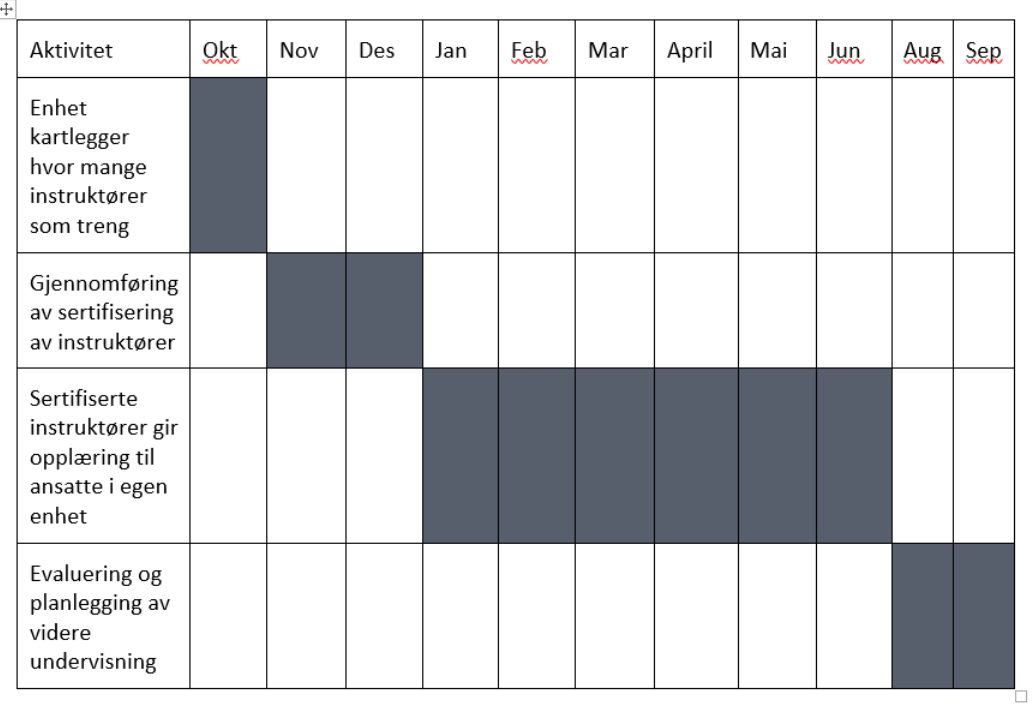 [Speaker Notes: Merethe]
Avhengighet til andre prosjekter
[Speaker Notes: Merethe
Hvorfor avhengighet]
Budsjett
Bedriftshelsetjeneste: 12 per / kurs à 3 timer = 6000 kroner / kurs
Røde Kors: 30 000 kr for sertifisere 15 kursholdere + reisekostnader ca 6 000kr. Re sertifisering hvert 2. år: 23 000 kr + reisekostnader
Frikjøp  til deltakelse: 12 deltakere à 3 timer à 400 kr / time i 14 400 timer = 518 400
Førstehjelps- og HLR koordinator
Førstehjelps- og HLR koordinator sin oppgave:

Ha oversikt over sertifiserte instruktører i GK
Ha oversikt på resertifisering av instruktørene og organisere/melde opp til dette
Kalle inn til årlige/halvårlige møtepunkter for instruktørene - erfaringsutveksling 
Få tilbakemelding fra enheten om evt. instruktører slutter, få innmelding på nytt navn og melde opp til sertifisering
Undervisningsmateriellet oppbevares/lagres og vedlikeholdes av instruktørene. Førstehjelpskoordinator bistår med innkjøp og supplering
Timer bruk hvert år antas å bli 2-3 arbeidsuker (ref HUA)
[Speaker Notes: Inger]
Utstyret i NEWS-baggen- kan vi stole på det?
Nor Engros
[Speaker Notes: 12.20-12.50]
Pause til 13.05
39
Simulering
Richard Hardeland Skåra
Koordinator for simulering, USHT Agder Vest
[Speaker Notes: 13.05-13.50]
Avslutning
Neste fagdag blir digital høsten 2022
Evaluering:
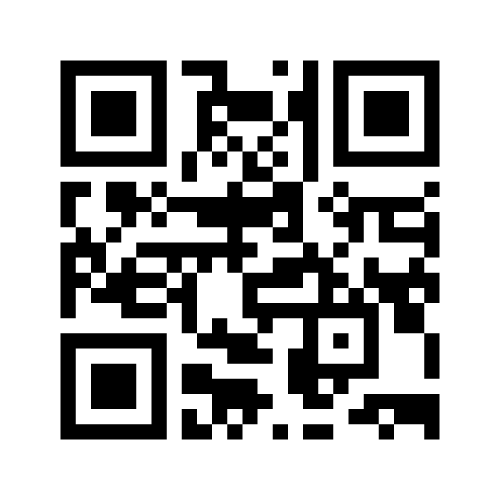 41
[Speaker Notes: Invitasjon til neste fagdag/ digitalt høsten 2022,  kommer etter sommeren.]
Takk for i dag!
42